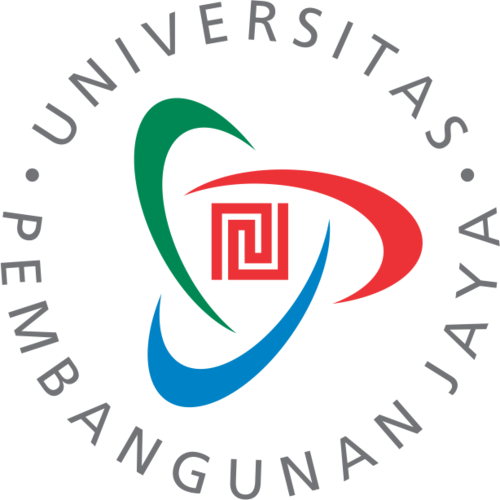 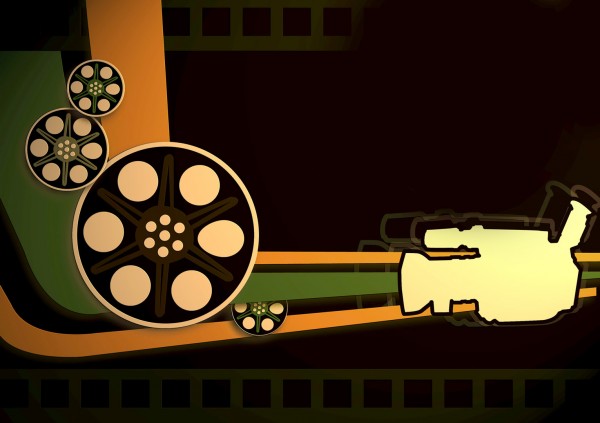 MEDIA AUDIO VISUAL
© syaifulhalim
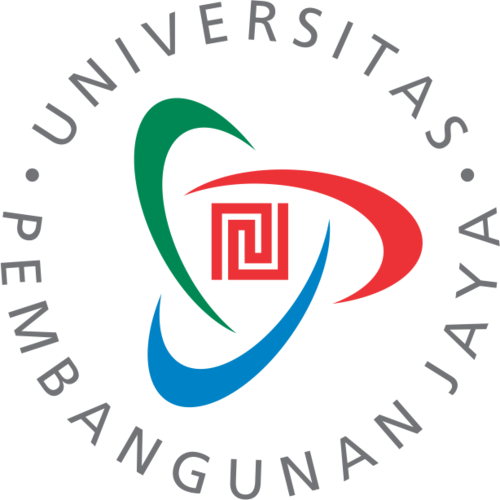 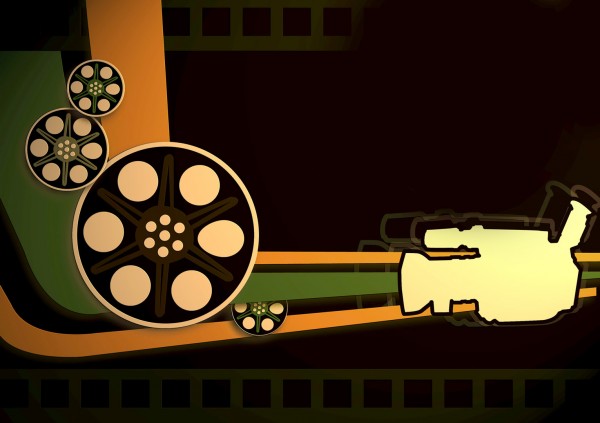 Sejarah dan Pengertian Fotografi
© syaifulhalim
TUJUAN PERKULIAHAN
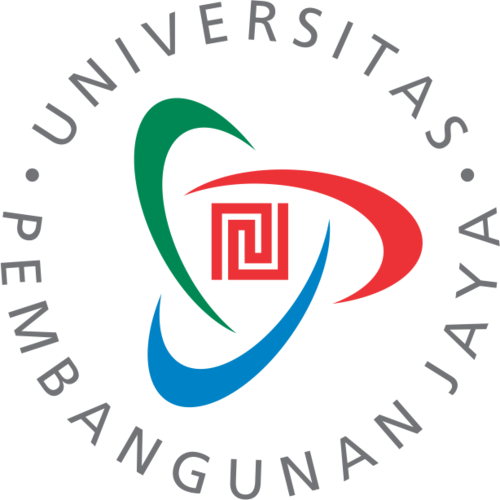 memahami perkembangan teknologi industri penyiaran
memahami pola kegiatan di lingkungan industri penyiaran
memahami teori dan praktik tata fotografi elektronika untuk televisi, baik secara single-cam atau multy-cam
memahami faktor-faktor pendukung dalam kegiatan tata fotografi elektronika untuk televisi, baik secara taping atau live
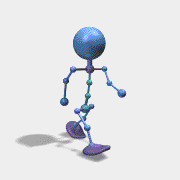 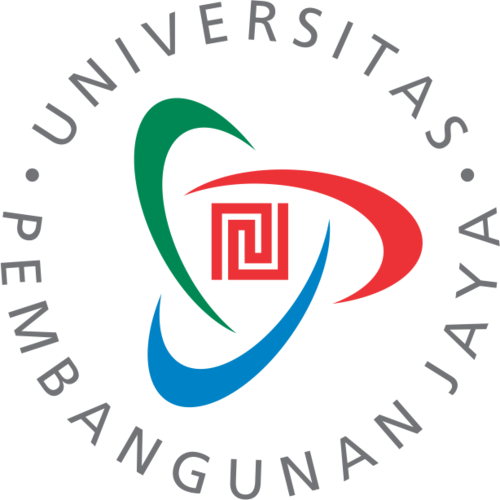 Sejarah  fotografi  bermula  jauh  sebelum  Masehi.  Pada  abad  ke-5  Sebelum Masehi (SM), seorang pria bernama Mo Ti mengamati suatu gejala. Jika pada dinding ruangan yang gelap terdapat lubang kecil (pinhole), maka di bagian dalam	ruang	itu	akan	terefleksikan	pemandangan	di	luar	ruang	secara terbalik  lewat  lubang  tadi.  Mo  Ti  adalah  orang  pertama  yang  menyadari fenomena kamera obscura. 						
Perinsip   fotografi   sudah   dikenal   sejak   masa   Aristoteles,   yaitu   adanya bayangan daun ditanah, dipahami bahwa sinar melewati sebuah lubang kecil (pin hole) dapat membuat bayangan atau imej


Seorang ilmuwan Arab Ibnu Al Haitam (Al Hazen) pada abad ke-10 SM, yang berusaha  menggambarkan  peristiwa  gerhana  dalam  ruangan  gelap  (dark room). Ruangan dilengkapi sebuah lubang kecil seukuran lubang jarum (pin hole)   yang   menghadap   ke   matahari   memperlihatkan   proses   terjadinya gerhana matahari yang dapat dilihat langsung dengan mata telanjang


Tahun 1544, ilmuan fisika & Matematika Belanda, Reinerus Gamma-Frisius, membuat skesta proses fotografi yang ditemukan oleh Alhazen. Prinsip kerja tersebut  diterapkan  pada  kamera  obscura  dan  selanjutnya  menjadi  dasar kerja dari kamera-kamera yang ada hingga saat ini
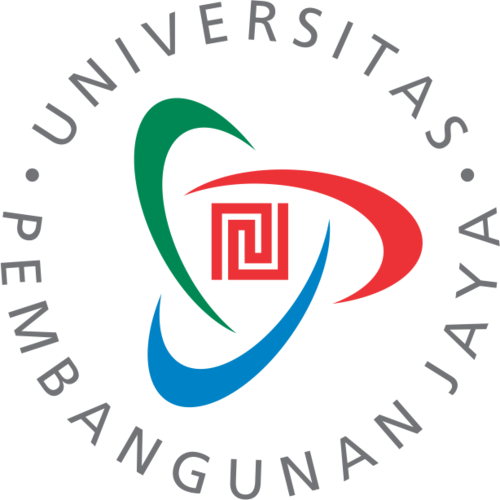 SKETSA GEMMA-FRISIUS
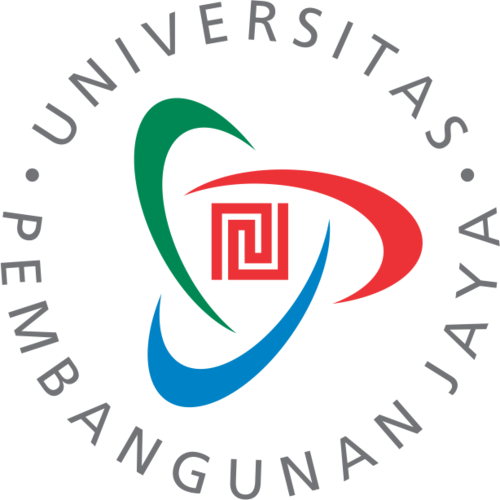 ABAD-17 MENGGUNAKAN KAMERA OBSCURA UNTUK MEMBUAT SKETSA
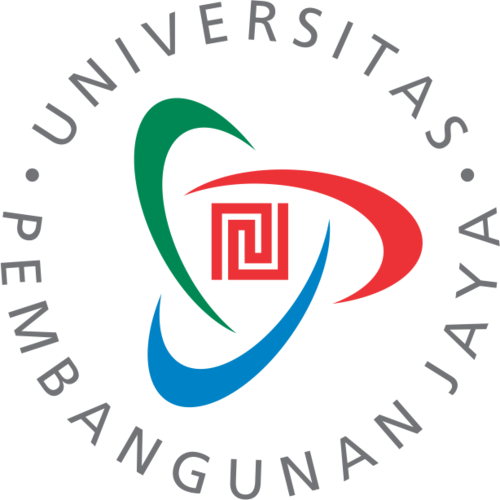 Dagierrptypes dan calotype
Merupakan metode kamera praktis pertama yang bernama dagurreotype pada tahun 1836 yang ditemukan oleh Louis Daguerre dan joseph niephore niepce.
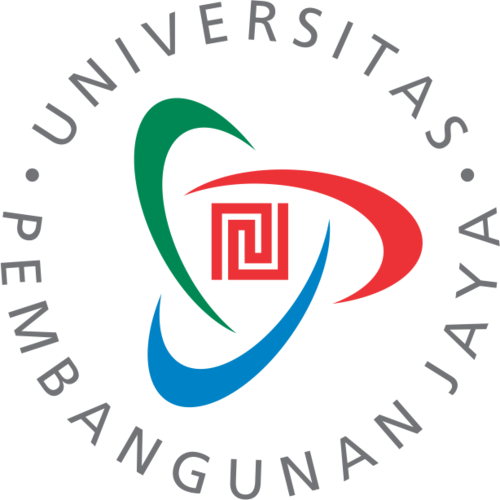 Dry Plate
Ditemukan oleh Richard leach maddox ada tahun 1871 dengan fitur kecepatan dan kualitas yang lebih baik, dan juga versi pertama kalinya dengan ukuran yang cukup kecil untuk dipegang oleh tangan.
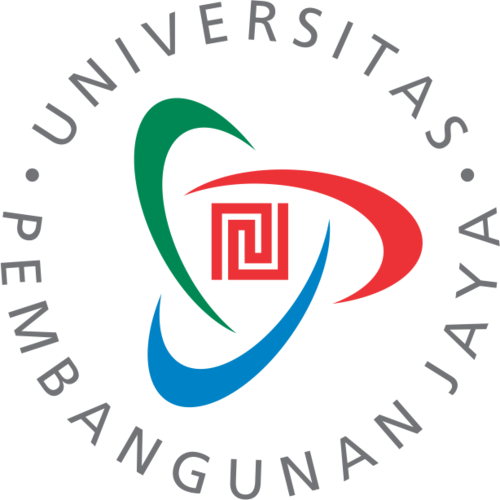 Kodak
George eastman mempelopori penggunaan film fotografi yang dimulai dari kertas film manufaktur pada tahun 1885 sebelum Seluloid pada tahun 1889.

Kamera pertamanya dia sebut "Kodak" yang pertama kali dijual pada tahun 1888 yang merupakan kotak kamera yang sangat sederhana dengan lensa fixed- focus dan kecepatan shutter tunggal serta harga yang lebih murah.

di tahun 1990, akhirnya george menggambil pasar fotografi untuk memperkenalkan konsep snapshot.
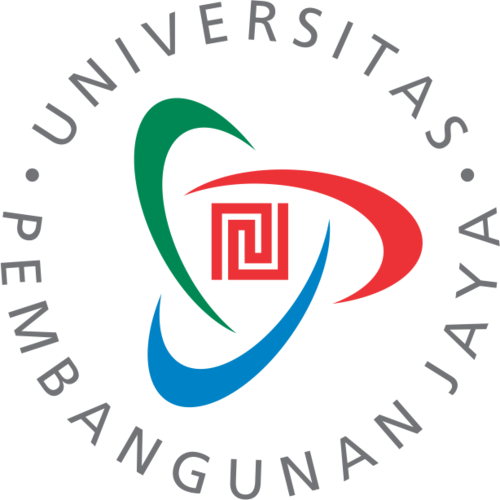 Compact Camera
Pada tahun 1913 oskar barnack membangun protipe kamera 35mm (ur- Leica) di Leitz dan dipasarkan pada tahun 1923-1924 sehingga memperoleh respon sangat baik oleh para konsumen hingga para pesaing mulai bermunculan.
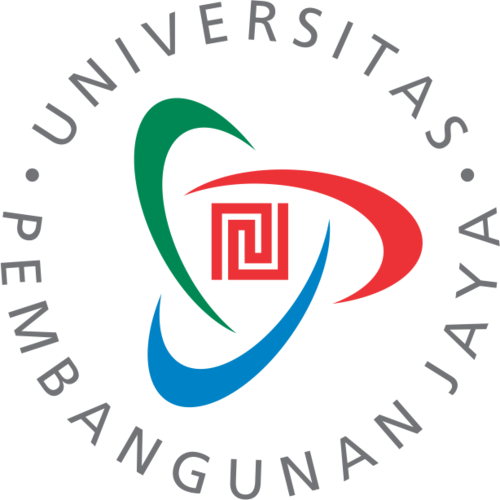 TLRs, SLRs, dan Nikon.
Franke & heidecke rolleiflex membuat kamera pertama menggunakan refleks praktis dengan nama TLR di tahun 1928.  pada tahun 1933 SLR mengalami revolusi di desain dengan lhagee Exakta, SLR Compact yang menggunakan 127 rollfilm.

Di tahun 1952  Kamera pentax dari perusahaan asahi optical memperkenalkan SLR pertama di jepang yang menggunakan film 35mm (Asahiflex), beberapa kamera dijepang juga memasuki pasar SLR di tahun 1950 termasuk Nikon dan Canon.
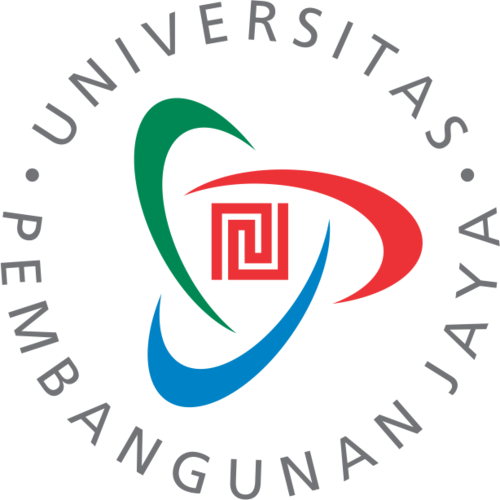 Kamera Analog
Kamera analog mulai muncul pada tahun 1981 oleh Sony Mavica yang merupakan kamera pencatat sinyal pixel secara terus menerus sebagai mesin perekam video.

Beberapa waktu kemudian Kamera analog kurang mendapat respon baik akibat beberapa faktor seperti kualitas gambarnya yang buruk dari pada film, kurangnya printer murah berkualitas yang dapat mencetak hasil fotonya serta kameranya yang mahal mencapai $20.000.

Akhirnya kamera analog pertama dipasarkan ke konsumen seperti Canon RC-250 di tahun 1988.
Kamera Digital
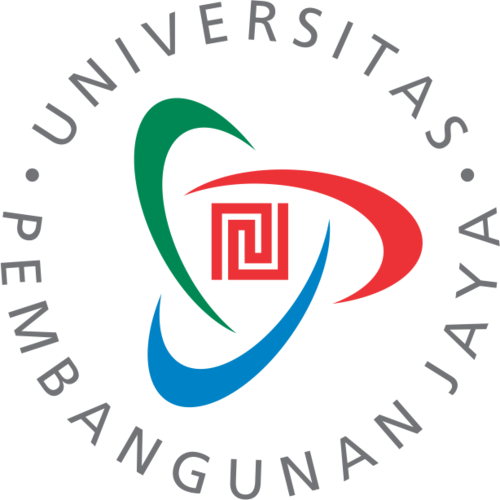 Kamera digital sangatlah berbeda dengan pendahulunya karena tidak menggunakan film, melainkan menggunakan Memory digital dan juga memiliki kemampuan nirkabel seperti bluetooth atau wifi yang berfungsi untuk mentransfer, berbagi foto maupun mencetak foto dan juga ditemukan pada ponsel.

Kamera digital pertama yang pertama kali dipasarkan secara komersial dijual di jepang pada bulan desember 1989
Ds-X oleh Fuji.

Hingga tahun 2010, hampir semua ponsel memiliki fitur build-in kamera dengan resolusi tinggi serta di diigital video dan banyak kamera yang memungkinkan untuk otomatis real time geotagging.

DSLR

Digital single lens reflex (DSLR) merupakan kamera digital yang memiliki sistem cermin otomatis untuk
meneruskan cahaya dari lensa menuju viewfinder.

kamera ini merupakan kamera tercanggih dan terpopuler saat ini, terutama untuk merek Nikon dan Canon. kamera ini sering digunakan untuk photo studio dikarenakan kualitas gambar yang baik serta penggunaan yang tidak rumit.
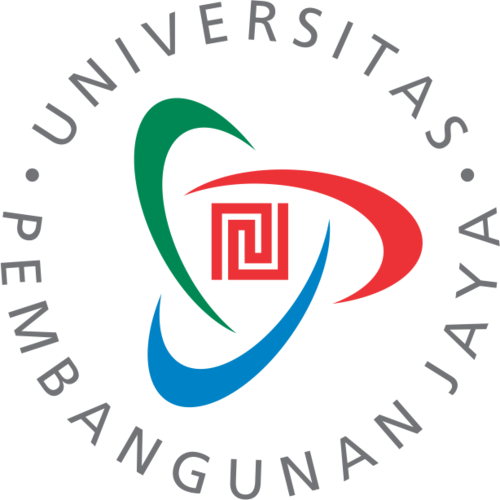   Pada abad ke-17, ukuran kamera obscura menjadi kecil dan dapat  di  bawa-bawa  memiliki  lubang  kecil  bagian  belakang tempat film dan pada perkembangan jaman dilengkapi dengan diafragma dan rana.
Sekitar  tahun  1827,  seorang  seniman  lithography  Perancis, Joseph-Nicephore  Niepce  (1765-1833),  setelah  delapan  jam meng-exposed  pemandangan  dari  jendela  kamarnya,  melalui proses yang disebutnya heliography (heliografi) proses kerjanya mirip lithograph di atas pelat logam yang dilapisi aspal, minyak lavender,  dan  cahaya  matahari  berhasil  melahirkan  sebuah gambar   yang   agak   kabur,   berhasil   pula   mempertahankan gambar secara permanen.
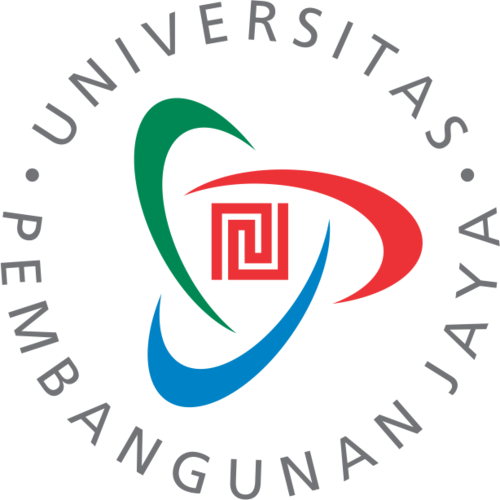 View  from  the  Window  at  Le  Gras͟  foto  pertama  yang  berhasil  dicetak meskipun masih tampak kabur, dibuat oleh Joseph Nicéphore  Niépce pada tahun 1827-an
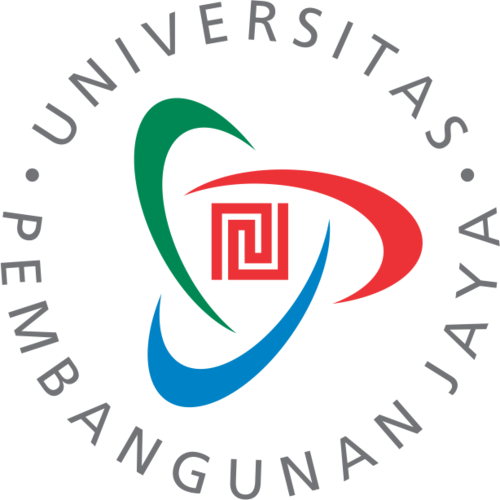 Tahun 1839 Daguerreotype (daguerreotipi) merupakan proses yang dilakukan oleh Louis Jacques Mande Daguerre menghasilkan gambar permanen. Caranya menggunakan cermin berlapis perak yang diuapi cairan garam dan dipapar cahaya matahari . Meski hasil foto mudah terhapus disinilah awal titik lahirnya fotografi modern.
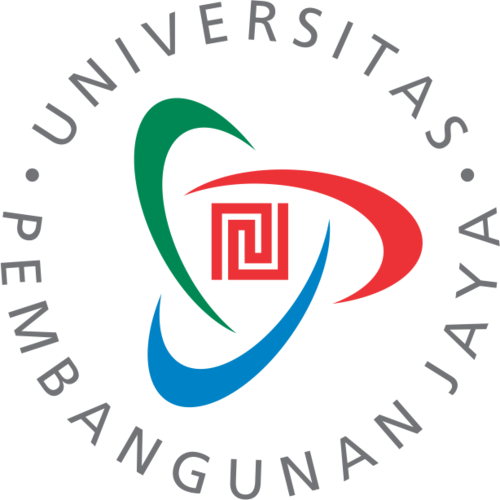 Tahun 1940, Film berwarna dipasarkan kamera digital pertama dibuat   tahun   1975   oleh   Steven   Sasson   oleh   kodak   tidak diproduki utk kepentingan komersil

Kamera pertama digital yg dapat di olah komputer adalah Fuji DS-iP    tahun    1988    merekam    gambar    hingga    16    MB menggunakan baterai tidak dipasarkan

Melalui    perusahaan    Kodak    Eastman,    pada    tahun    1884    George    Eastman memperkenalkan  film  fleksibel  yang  antipecah  dan  dapat  digulung.  Lahirlah  film nitrat  selulosa  yang  dilapisis  emulsi  ini  berimbas  pada  produksi  kamera  boks  dan pada  tahun  1988.  Easman  memperkenalkan  kamera  kotak  pertama  merek  kodak dalam sejarah kamera dengan kecepatan 1/125 detik dan fixed-focus lens mampu merekam objek jelas dengan jarak lebih 8 kaki.
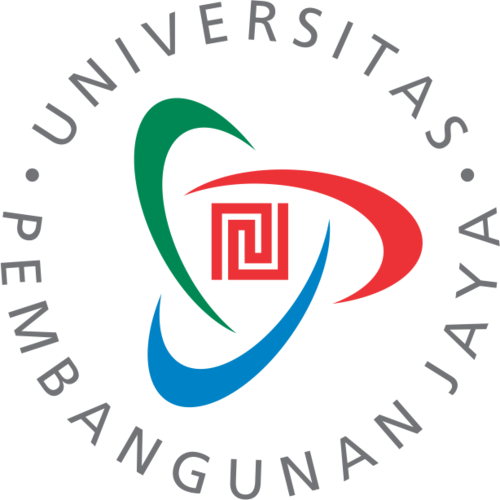 SEJARAH  FOTOGRAFI  INDONESIA
Kasian Cephas adalah warga lokal asli. Ia dilahirkan pada tanggal 15 Februari 1844 di Yogyakarta. Cephas sebenarnya adalah asli pribumi yang kemudian diangkat sebagai anak oleh pasangan Adrianus Schalk dan Eta philipina Kreeft, lalu disekolahkan ke Belanda. Cephas- lah yang pertama kali mengenalkan dunia fotografi ke Indonesia. Meski demikian, literatur-literatur sejarah Indonesia sangat jarang menyebut namanya sebagai pribumi pertama yang berkarir sebagai fotografer profesional.
Nama Kassian Cephas mulai terlacak dengan karya fotografi tertuanya buatan tahun 1875.
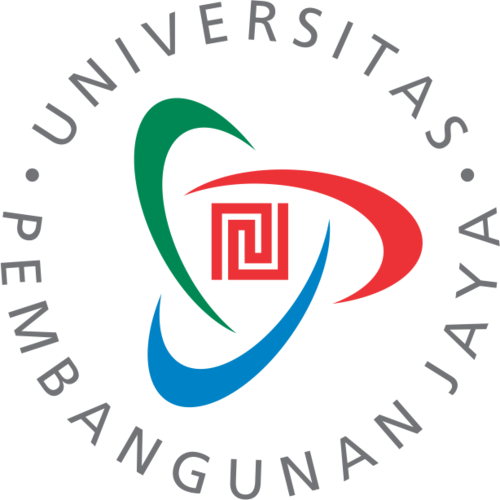 KARYA CEPHAS
Hadir pada detik-detik Proklamasi kemerdekaan tahun 1945, lahir sosok mendur bersaudara
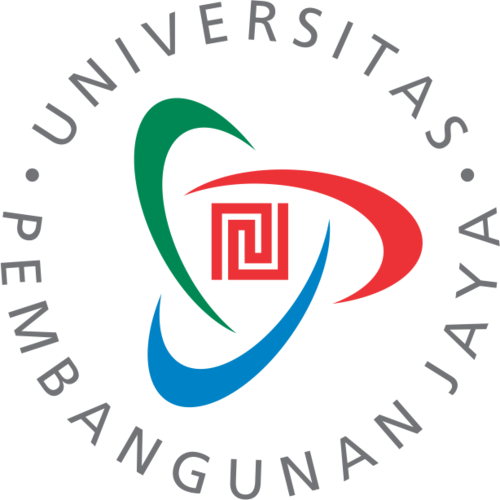 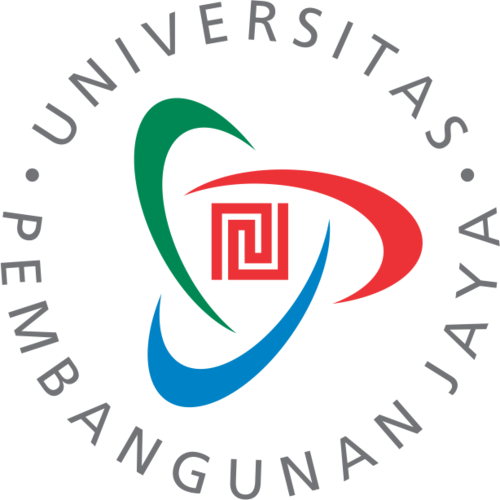 Tiga foto Frans dari tiga frame film yang tersisa. Foto pertama, Soekarno membaca teks proklamasi. kedua, pengibaran bendera Merah Putih oleh Latief Hendraningrat, anggota PETA (Pembela Tanah Air). ketiga, suasana upacara dan para pemuda yang menyaksikan pengibaran bendera
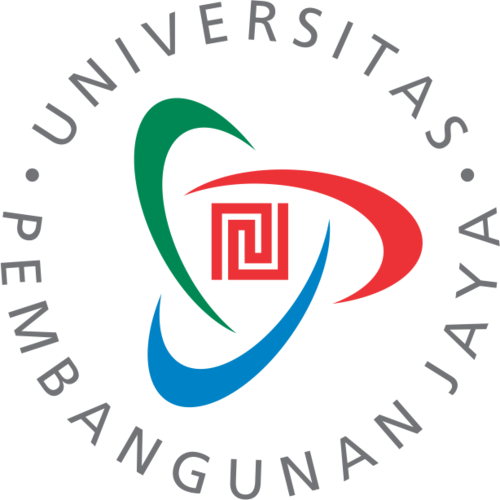 Pengertian Fotografi
Secara   etimologi,   fotogarfi   berasal   dari   bahasa   Inggris,   yakni photography.  photography  diadaptasi  dari  bahasa  Yunnani,  yakni photos yang berarti cahaya dan grafo/graphein yang berarti melukis atau   menggambar,   dengan   demikian,   secara   harfiah,   fotografi bermakna ͚menggambar degan cahaya͛.
Pengertian  sederhana  ini  juga  dikemukakan  oleh  John  Hedgecoe dalam bukunya yang berjudul John Hedgecoes’s Complete Guide to Photography; A Step-by Step Course  from the World’s  Best-Selling Photographer.      Ia      menyatakan      bahwa,      ͞       The      word
͚photography͛ŵeaŶs drawing with light...͟ (Hedgecoe, 1990:6).
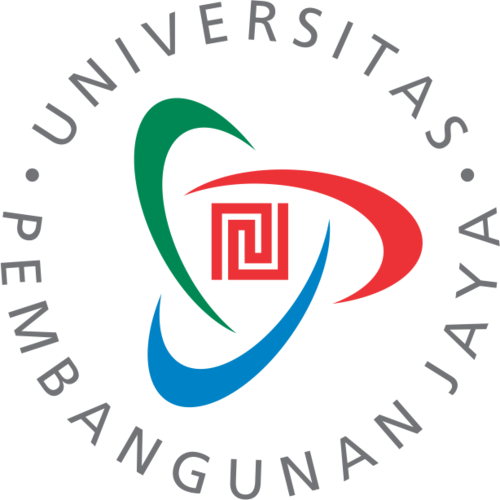 Karena  kegiatan  fotografi  dengan  berbagai  teknik hanya  dapat  dilakukan  ketika  ada  cahaya.  Tanpa cahaya,  tidak  munggkin  dapat  dihasilkan  sebuah foto ( Gani, Kusumalestari, 2013:7)
Fotografi  yang  terpenting  bagaimana  menguasai teknik  kamera  yang   benar   agar  fotografer  bisa menghasilkan sebuah karya foto yang berjiwa seni dan bisa memberikan pesan gambar yang diterima oleh   masyarakat   yang   mengerti   maupun   tidak mengerti fotografi.
REFERENSI
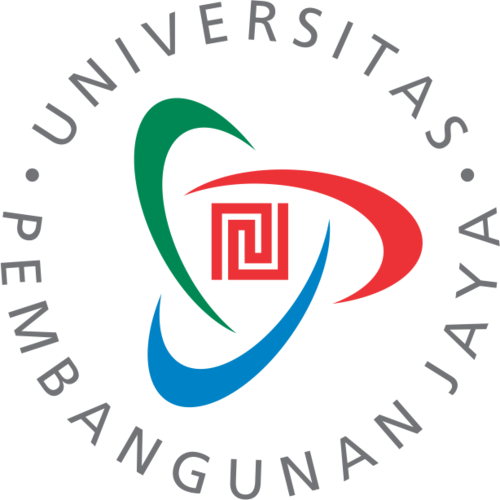 Millerson, Gerald. 2003. Video Camera Technique. Oxford: Focal Press. 
Ward, Peter. 2003. Digital Video Camerawork. Oxford: Focal Press.
Musbuburger, Robert B. 2003. Single-Camera Video Production. Oxford: Focal Press.
 Simon, Steve. 2013. The Passionate Photographer.  Jakarta: PT Elex Media Komputindo.
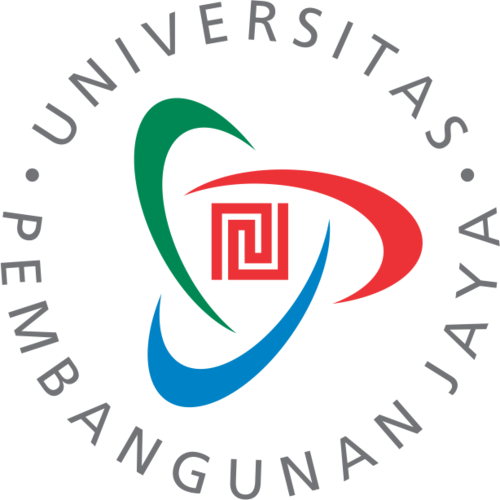 Terima Kasihdrs. syaiful HALIM, M.I.Kom